Acceleration Inquiry Lab
Prove that an object accelerates using a stop watch, meter stick, and Pasco car.  If you need any other equipment, please ask.
Use the definition of acceleration to guide you.
I will come around and answer your questions
Fill in your I.N. with your claim, evidence, and reasoning
In your I.N.
Title this as Acceleration Inquiry Lab
Enter this title and page number into your Table of Contents
Your IN entry will have 3 parts:    Claim, Evidence, Reasoning
Everyone’s claim is the same: Our Pasco car is accelerating.
Organize your data in some way that makes it easy to read.  You may want to create a table.  This is your evidence.
Write out how your data shows that acceleration is happening.  This is your reasoning.
Galileo’s Original Ramp
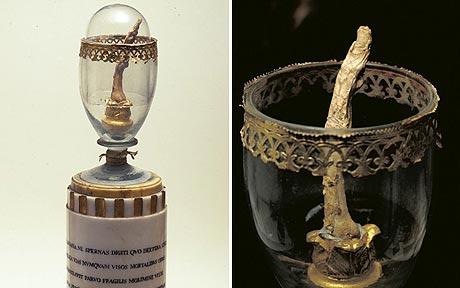